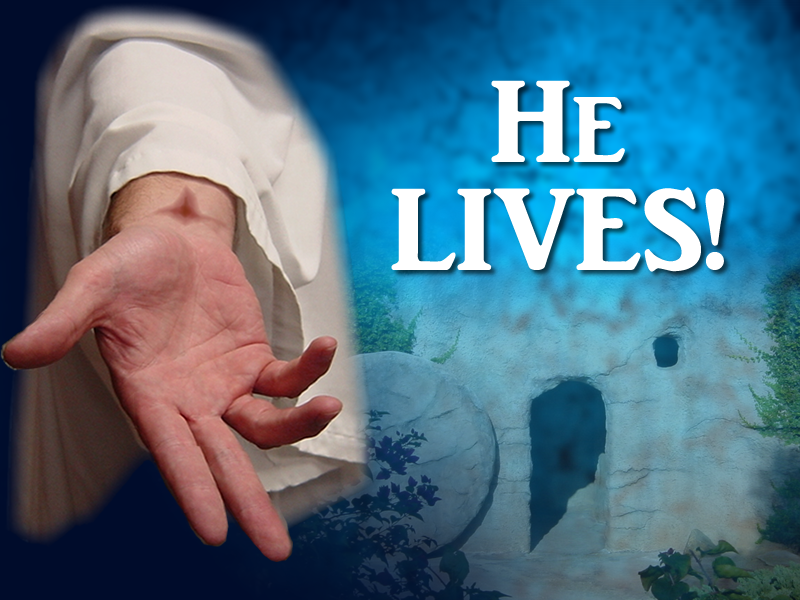 What the resurrection means to US!
He is ALIVE (Forever)!
But because Jesus lives forever, his priesthood lasts forever.   (Heb 7:24 NLT)
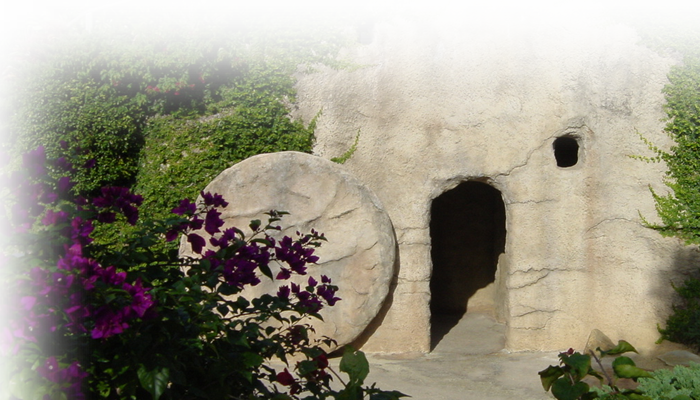 He will NEVER DIE again!
[Speaker Notes: Empty tomb = FREE = Bible Point photo

Jesus raised at least three from the dead, who all died again:  we call this resuscitation
Widow of Nain’s son (Luke 7)
Jairus’ daughter  (mark 5 luke 8)
Lazarus John 11
They all died again—not so with Jesus!]
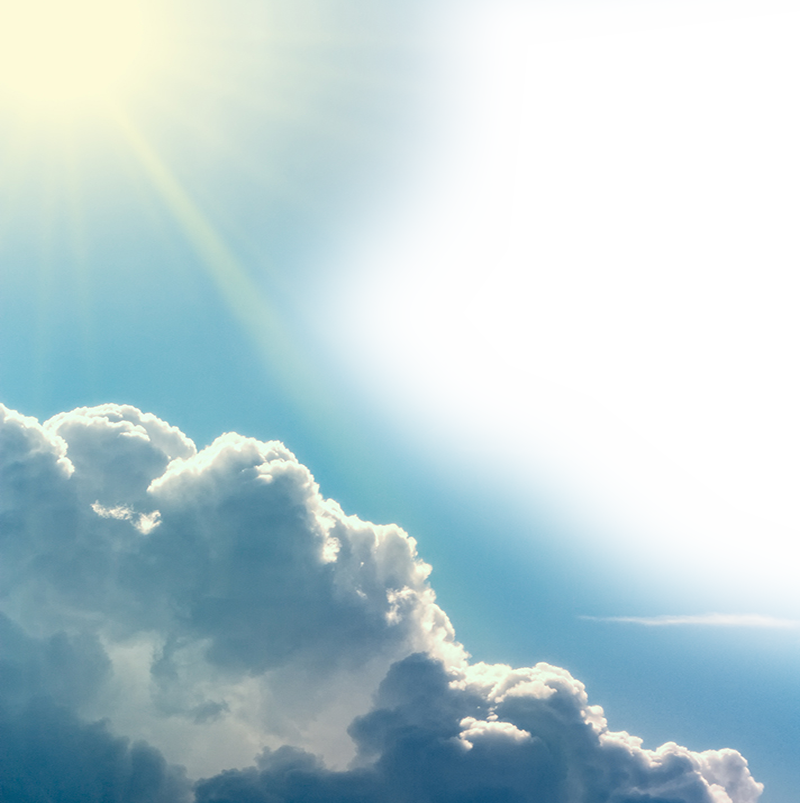 He is ASCENDED
So then, since we have a great High Priest who has entered heaven, Jesus the Son of God, let us hold firmly to what we believe. (Heb 4:14 NLT)
He is BODILY in heaven!
[Speaker Notes: Clouds = FREE = from http://www.sxc.hu/browse.phtml?f=download&id=1377961

This is a little hard for some people to believe (without a space ship)!
But were talking about God who came in the flesh—God the Creator, who made everything that is—He runs His universe, He can easily transport Himself to where ever the third heaven is ... As a real placed with a real human body.  Those who doubt have too small a concept of God.  Obviously they know not the God of the Bible of whom it is said that “nothing is impossible.” 

The point: He is alive forever and is in heaven!]
He is SEATED!
When he had cleansed us from our sins, he sat down in the place of honor at the right hand of the majestic God in heaven. (Heb 1:3 NLT)
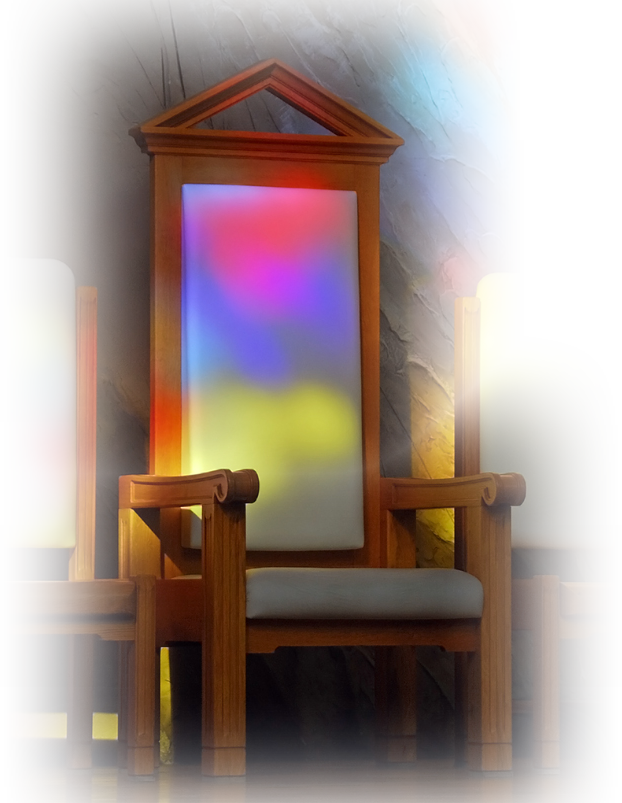 His work is DONE!
[Speaker Notes: Chair = FREE = from http://www.sxc.hu/browse.phtml?f=download&id=994775

In the OT the tabernacle and temple had no chairs—because a priest’s work was never done.  

But Jesus is our High Priest and He offered Himself as the sacrifice—it was on the cross that he yelled out “It is finished” 

His work of Redemption is done.  So he is resting in the accomplishment of Redemption.]
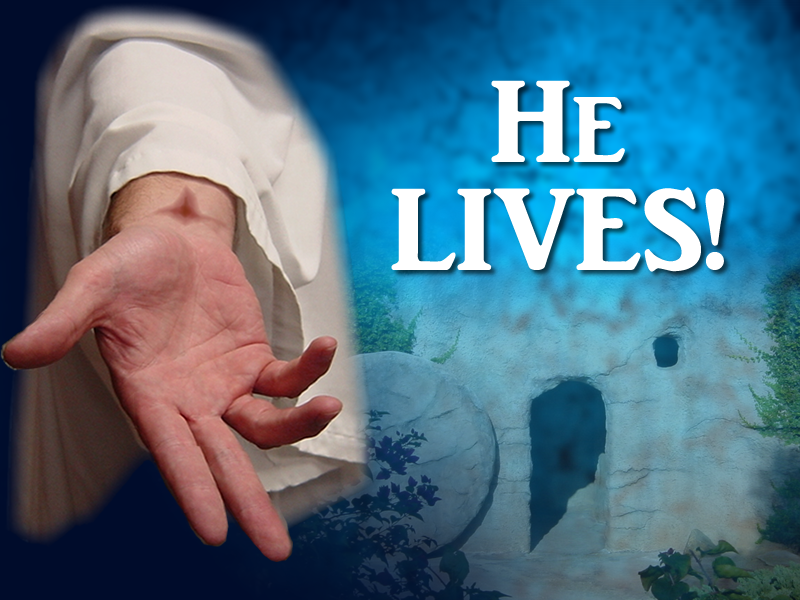 He is the SAVIOR!
Therefore he is able, once and forever, to save those who come to God through him. (Heb 7:25 NLT)
He is the only WAY!
[Speaker Notes: We serve a risen Savior!

With eternal salvation.  That means once you accept Him as Savior and Lord—you  are eternally secure.  

I did not say, once recite some formula, get baptized, join a church, make a contribution in the offering plate, etc.  

No once you make Him your Savior and Lord—you are saved forever.  

Not only is He the way to God, He is the only way 

(john 14:6; Acts 4:12; 1 tim 2:5)]
He is INTERCEDING!
He lives forever to intercede with God on their behalf. (Heb 7:25 NLT)
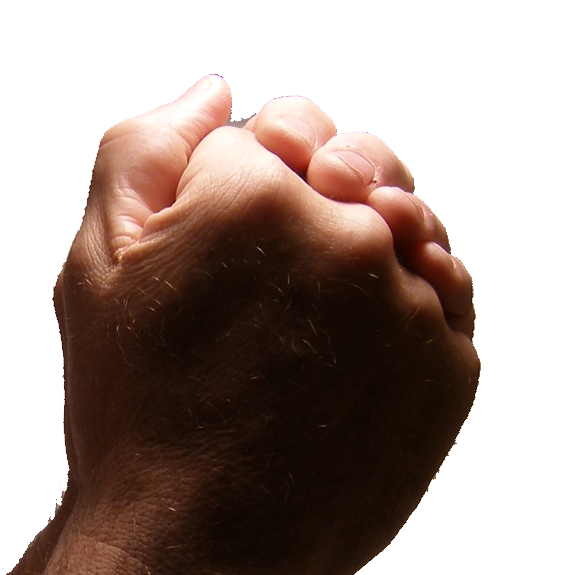 Because we NEED it!
[Speaker Notes: Praying hands = FREE = http://www.sxc.hu/browse.phtml?f=download&id=405036i

Intercession is praying for others.  That is what Jesus does now.  

He makes sense out of our non-sense.  We no longer need to go to a priest on earth for access to God as in the OT. 

You can go directly to God through the Lord Jesus Christ.]
He is COMING (Again)!
Christ died once for all time as a sacrifice to take away the sins of many people. He will come again, not to deal with our sins, but to bring salvation to all who are eagerly waiting for him. (Heb 9:28 NLT)
I’ll be back!
Because He PROMISED!
[Speaker Notes: If his ascension into  heave is hard for some to accept—so is his coming again.  But the Scriptures every where tell of him coming to set up a kingdom as the introduction to eternity future. 

Jesus promised (quote John 14:1,2   also Acts 1:11)]
To sum up:
He is alive forever.
He is in heaven now.
He is seated ... His saving work is done.
He is Savior ... because He is the only way!
He is interceding ...because we need it.
He is coming again ... because He promised.
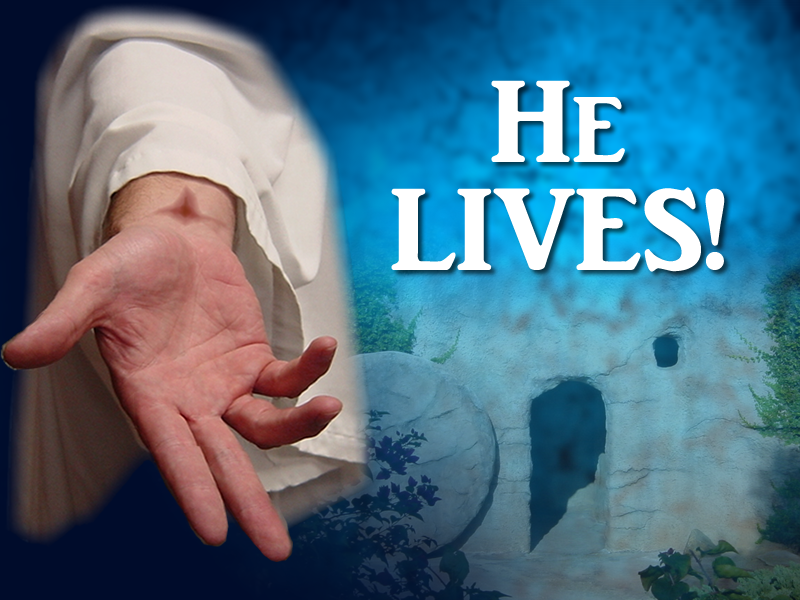 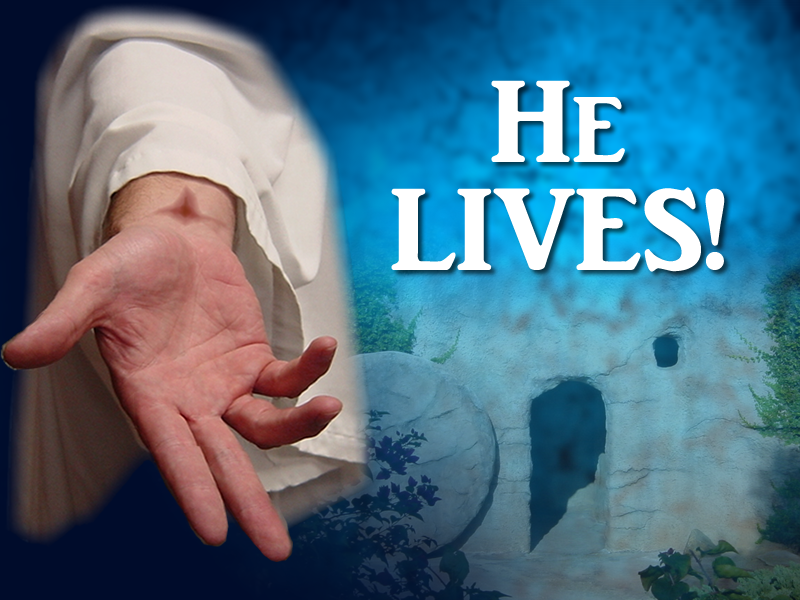 Let’s Pray!